Figure 7. Pair associate task with color switch. Effect of a weak biased input to the class of the paired ...
Cereb Cortex, Volume 13, Issue 11, November 2003, Pages 1151–1161, https://doi.org/10.1093/cercor/bhg096
The content of this slide may be subject to copyright: please see the slide notes for details.
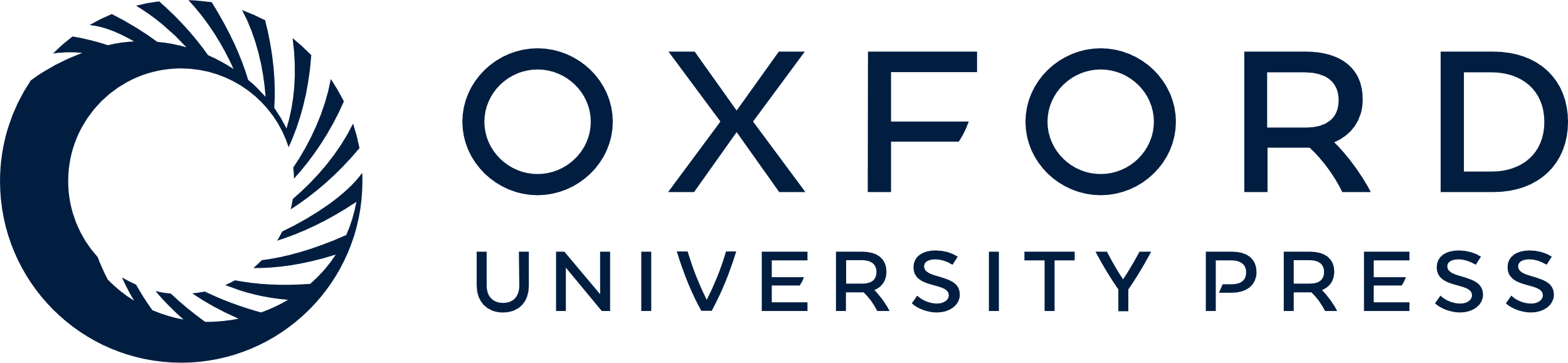 [Speaker Notes: Figure 7. Pair associate task with color switch. Effect of a weak biased input to the class of the paired associate in the middle of the delay period, as a function of a and the strength of the biased input (given to half of the network). After presentation of the cue, the network goes to the asymmetric A attractor in which cue neurons are highly active and pair-associate neurons are weakly active. After a weak biased stimulation (similar to color in the experiment of Naya et al., 1996), the network switches to S (non-selective spontaneous activity), A (i.e. stays in same attractor), A′ (goes to the asymmetric attractor in which pair associate has high activity, cue has low activity), or P (symmetrical pair attractor, both types of neurons have high activity).


Unless provided in the caption above, the following copyright applies to the content of this slide:]